أوضاع البلاد العربية في ظل الحكم العثماني
سنتحدث في هذا الدرس عن :
الحياة الاجتماعية .
الحياة العلمية .
الاوضاع الاقتصادية .
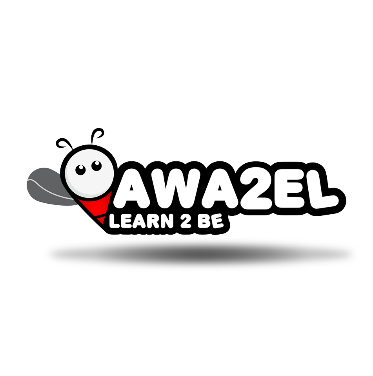 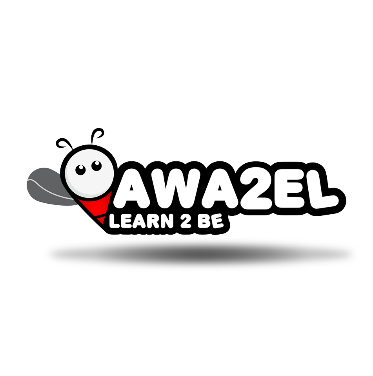 الحياة الاجتماعية
كان المجتمع العربي يتكون من عدة طبقات في العهد العثماني وهذه الطبقات هي :
1- طبقة الحكام : وهي الطبقة التي سيطرة على الثروات والاراضي وتمثلت بالوالي وكبار موظفي الولايات العربية .
2- طبقة الامراء المحليين والاشراف : وهم الذين تمتعوا بمكانة مرموقة في المجتمع العربي .
3- طبقة العلماء والمشايخ .
4- طبقة العامة : وهي الطبقة التي عانة من وطئت الفقر والحرمان والقهر بسبب الضرائب الظالمة التي فرضتها الدولة العثمانية وتمثلت هذه الطبقة بالصناع , والتجار , والفلاحين .
5- رعايا الدولة من غير المسلمين : وهي الطبقة التي تركت الدولة العثمانية لهم حرية ممارسة شعائرهم الدينية دون التدخل في شؤونهم الداخلية .
الحياة العلمية
كان في البلاد العربية قبل مجيء العثمانيين العديد من المراكز الدينية والعلمية ومنها :
الجامع الاموي في دمشق .
جامع الازهر في مصر 
جامع الحرمين والشريفين في الحجاز .
هذه المراكز حافظت على اللغة العربية والثقافة العربية .
أهتم العثمانيين في بناء المدارس في مراكز الولايات والعاصمة 
اسطنبول , بينما عانت الارياف والقرى من الجهل والتخلف بسبب عدم أهتمام الدولة العثمانية فيها أدى هذا الأمر الى ظهور (ظاهرة تفشي الامية )
الأوضاع الاقتصادية
تأثرت الأوضاع الاقتصادية بالحالة السياسية للدولة العثمانية بسبب سياستها المتغطرسة ومن أهم ملامح النشاطات الاقتصادية ما يلي :-
1- قطاع الزراعة :عانى قطاع الزراعة من ضعف الانتاج الزراعي وذلك بسبب :
الضرائب الباهضة .
سوء أحوال المناخ .
أستخدام الادوات الزراعية البدائية .
تدهور الحياة المعيشية للفلاحين.
2- القطاع التجاري :رغم أضطراب الاواضع الامنية , وتدهور حالة الطرق وصعوبتها ورتفاع الضرائب وحالة العزلة التي عانت منها البلاد العربية ألى ان التجارة نشطت داخلياً وخارجياً وذلك بسبب فريضة الحج , وحركة قوافل الحجاج التي نشطت التجارة الداخلية في البلاد العربية .
3- القطاع الصناعي والحرفي :انتشرت الصناعات الحرفية في البلاد العربية ومنها : المنسوجات , الصابون , السكر , ملح البارود , وبسبب توفر المواد الخام والخبرة تطورت هذه الصناعات وتصدرت الى أوروبا .